The What & How of Safe Patient Handling
Lori Fredric
Lisa Bennett
Colorado ASSE Spring Professional Conference, 2016
What is OSHA Doing?
OSHA Memo:  Inspection Guidance for Inpatient Healthcare Settings, June 25, 2015
All inspections will Include
MSDs relating to patient or resident handling
Workplace violence
Bloodborne pathogens
Tuberculosis
Slips, Trips & Falls
How do we get out there
Programmed Inspections
Complaints
Work-Related Injury and Illness Logs
What Does OSHA Want ?	A Live Active Program
OSHA Safe Patient Handling Program Guidance
Management & Staff Involvement
Needs Assessment
Equipment
Education & Training
Evaluation
osha.gov/dsg/hospitals
What Is OSHA Going to Do
Inspection
Review records:  programs, Injury and Illness logs, maybe present a medical access order
Interview employees
Watch employees

Outcomes
Citation
EHAL – follow up potential
Education Letter
Nothing
Lifting
Material Handling
Safe Patient Handling
Dynamic
Not ideal conditions
Partnering in a task
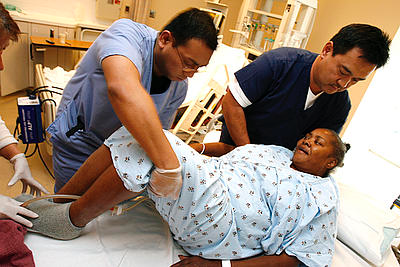 Interactive
Stability
Core Lock - 
spinal protection
in worst-case 
scenarios
Solutions:	Don’t have to be 	medication and surgery
Activities for work practice controls
Warm Up (mobility)
Recovery activities during a shift, Corrective
Warm Down, stretching 
Available on site resources – Can you designate some of their time for Employees?
PT  -  Athletic Training  -  Message Therapist
Education
Body, muscle balance, fascia
how to work with the tools
Empowerment, Authority
Injury
Non emergency - what’s the usual process? UrgentClinic?       Phone Consult?          Rx?

Early intervention and alternative solutions
POINT of pain is not the SOURCE of pain
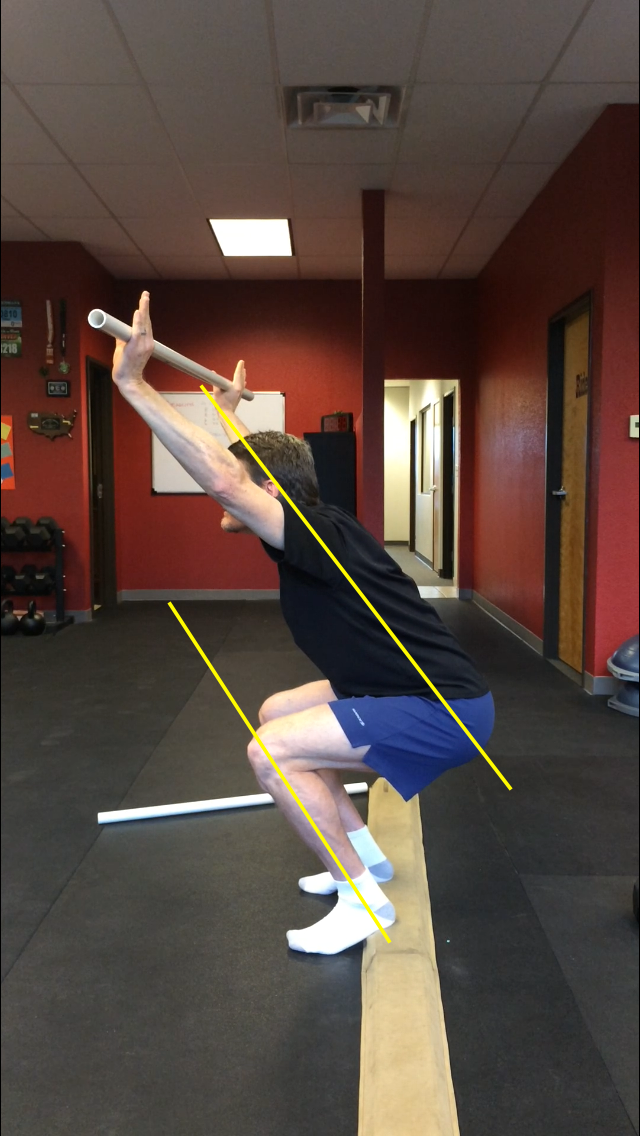 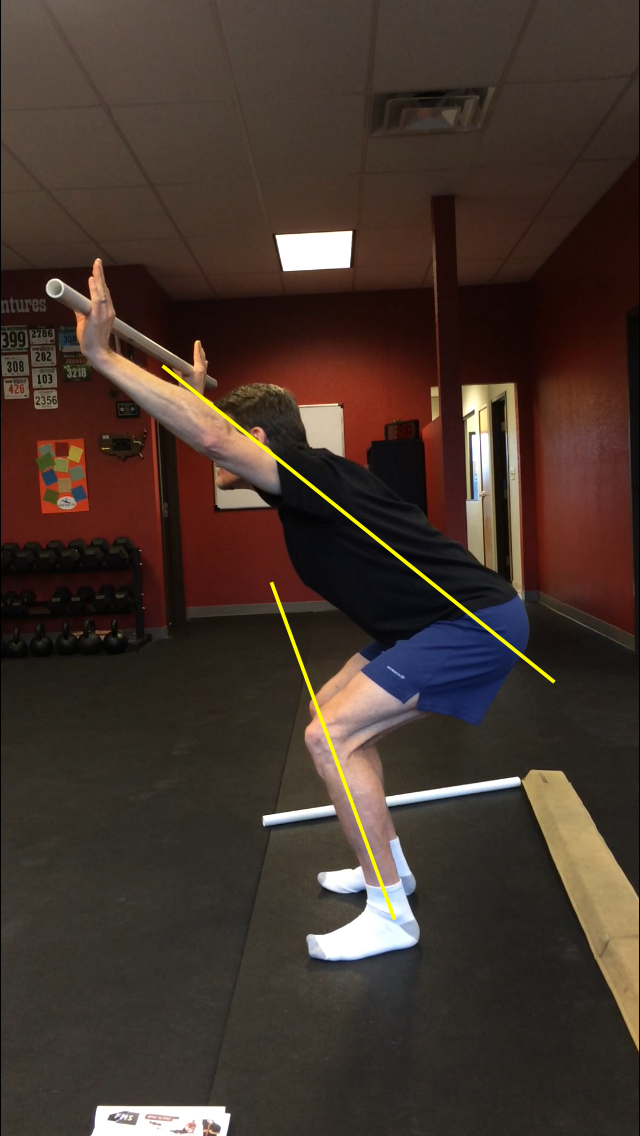 Talk to us
What are you experiencing?
What impediments do you see?
What are your resources?